ΔΙΑΤΡΟΦΗ
ΟΜΑΔΕΣ ΤΡΟΦΙΜΩΝ
ΟΙΚΙΑΚΗ ΟΙΚΟΝΟΜΙΑ
Α΄ ΓΥΜΝΑΣΙΟΥ
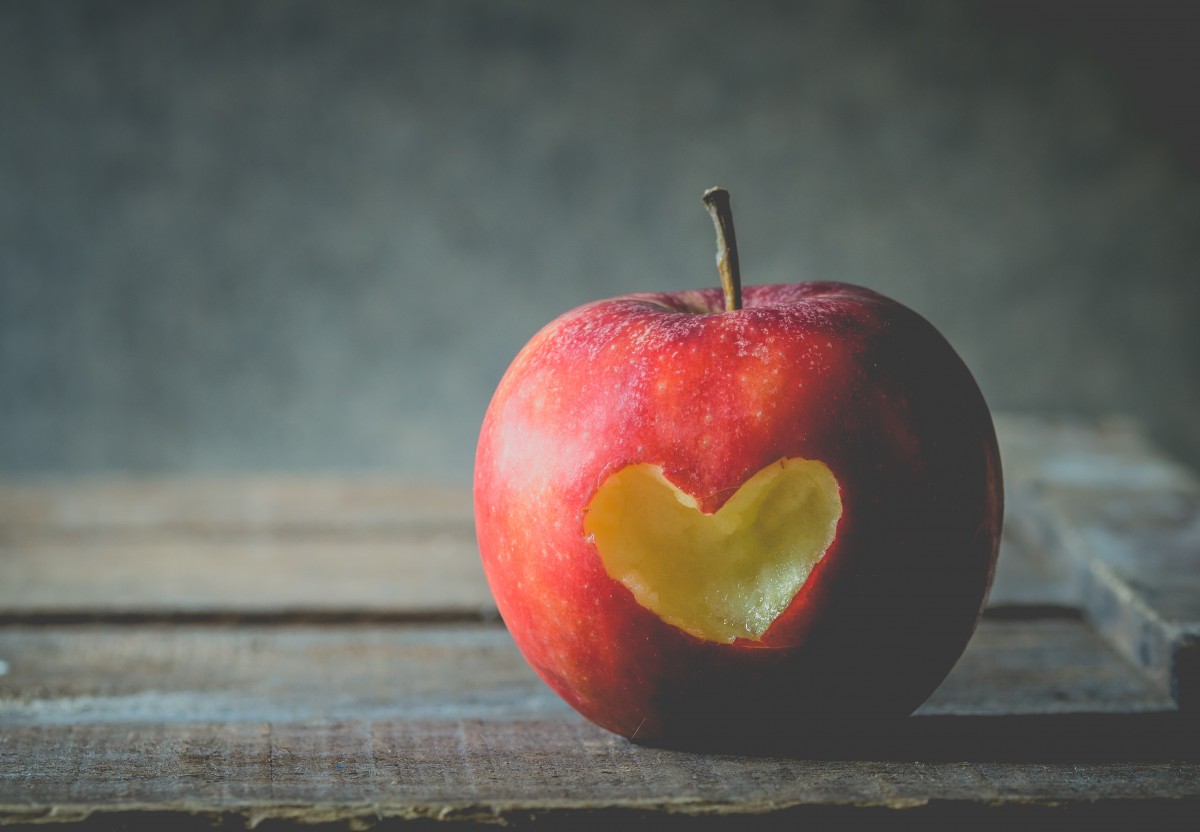 Στόχοι
Να αναγνωρίζουν οι μαθητές τα θρεπτικά συστατικά και την επιρροή τους στον ανθρώπινο οργανισμό.
Να ταξινομούν τα τρόφιμα στις κατηγορίες τροφίμων που ανήκουν.
ΣΥΜΠΕΡΑΣΜΑΤΑΘρεπτικά Συστατικά
οι υδατάνθρακες 
τα λιπίδια 
οι πρωτεΐνες
οι βιταμίνες 
τα μέταλλα/ιχνοστοιχεία 
το νερό.
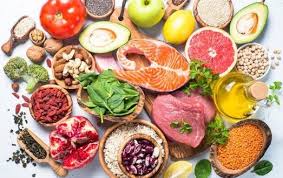 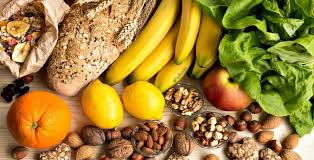 Αντιοξειδωτικές Ουσίες
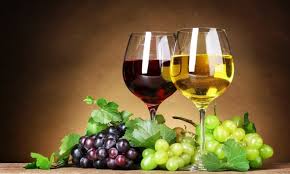 Περιέχονται:
 στα φρούτα
στα χόρτα
στα φρέσκα μυρωδικά
στο ελαιόλαδο
στο κρασί
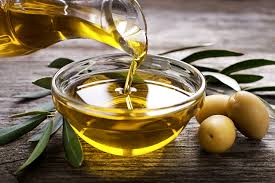 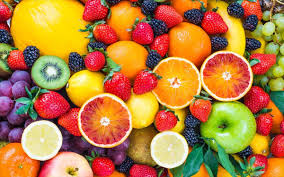 Συμπληρώματα διατροφής
Δεν μπορούν να αντικαταστήσουν τις βιταμίνες που μας παρέχουν τα φρούτα και τα λαχανικά. 
Είναι προτιμότερο να επιλέξουμε τρόφιμα που είναι: 
νόστιμα, σύμφωνα με τις γευστικές μας προτιμήσεις 
πρακτικά π.χ. εύκολα στη μεταφορά για το σχολείο ή γρήγορα στο ζέσταμα
υγιεινά και με ποικιλία, ώστε να τροφοδοτήσουμε σωστά τον οργανισμό μας.
Ομάδες Τροφίμων1. Γάλα και γαλακτοκομικά
το γάλα
το τυρί
 το γιαούρτι
2. Φρούτα και χορταρικά
φρούτα
λαχανικά
φρέσκα μυρωδικά
3. Δημητριακά – ψωμί
ψωμί
ζυμαρικά 
ρύζι
πατάτα
4. Κρέας – ψάρι – όσπρια
κόκκινο κρέας
πουλερικά
αβγό
ψάρια και θαλασσινά
όσπρια
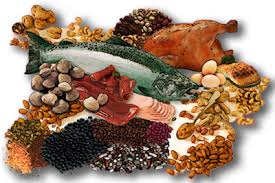 5. Λίπη – έλαια
όλα τα είδη λαδιού
βούτυρο
μαργαρίνη
ξηροί καρποί
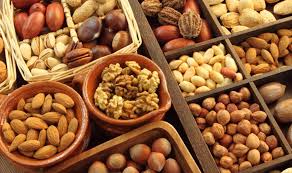 ΑΝΑΚΕΦΑΛΑΙΩΣΗ
Τέλος Παρουσίασης
10